আজকের ক্লাসে উপস্থিত সকলকে
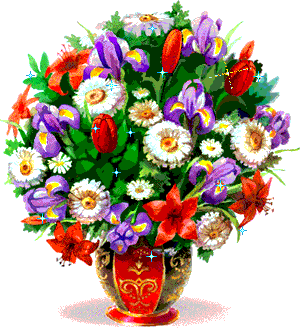 স্বাগতম
পরিচিতি
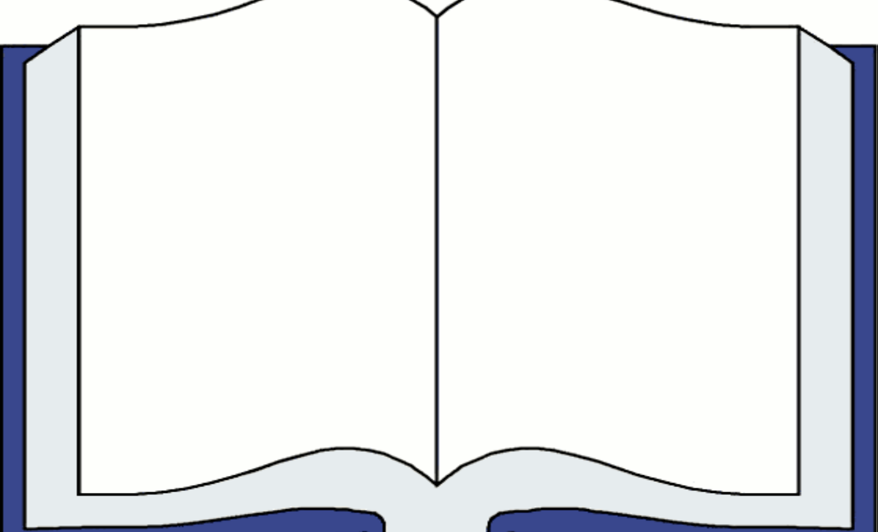 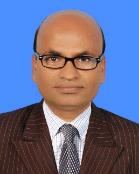 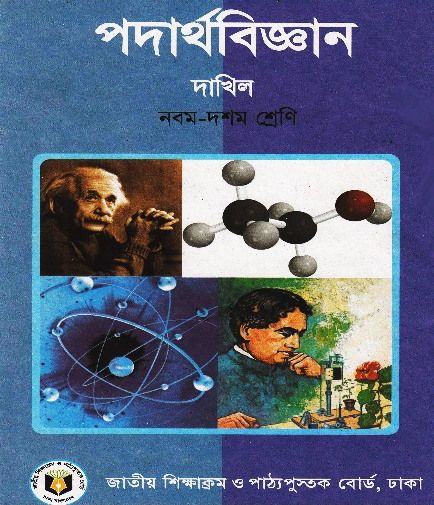 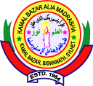 মো. আব্দুল মজিদ মিঞা
সহকারি শিক্ষক গণিত
শ্রেণি – নবম-দশম
কামাল বাজার ফাজিল মাদরাসা
বিষয় -পদার্থবিজ্ঞান
বিশ্বনাথ , সিলেট ।
অধ্যায়-দ্বিতীয়
০১৭২০-৫৬৫২৫২
এসো আমরা কিছু ছবি দেখি
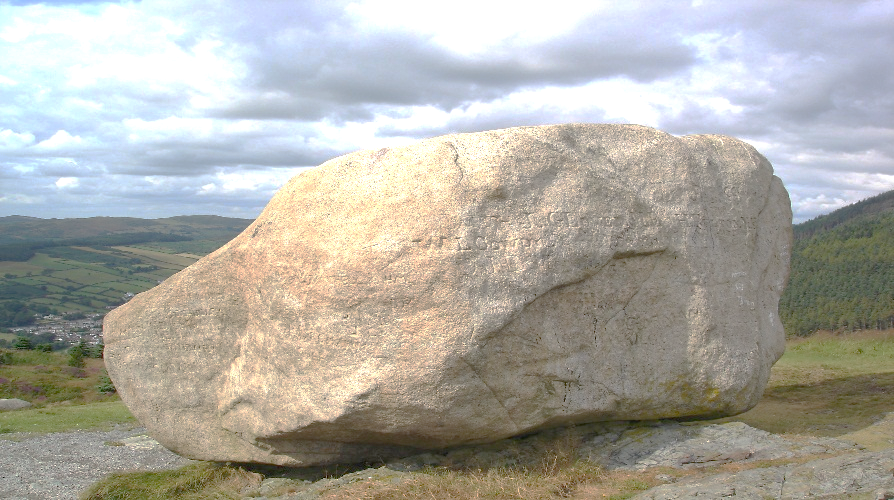 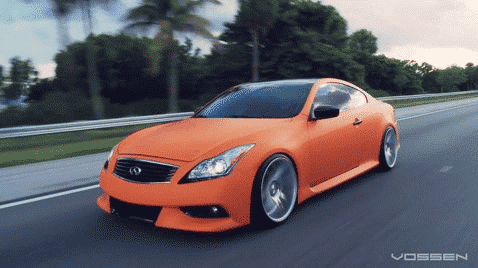 দ্বিতীয় ছবিতে একটি প্রাইভেটকার আপন গতিতে চলছে ।
আজ আমাদের আলোচ্য বিষয়- গতি
তোমরা প্রথম ছবিতে কি দেখছো
তোমরা দ্বিতীয় ছবিতে কি দেখছো
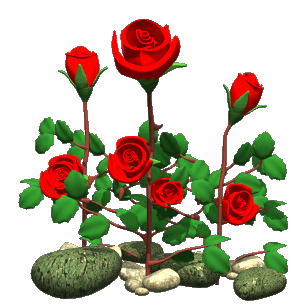 প্রথম ছবিটি একটি বিশাল পাথর যা নড়াচড়া করতে পারে না । অর্থাৎ পাথরটি স্থির ।
শিখনফল
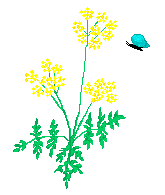 এই পাঠ শেষে শিক্ষার্থীরা ...
গতি কী তা বলতে পারবে ।
গতির প্রকারভেদ ব্যাখ্যা করতে পারবে ।
বিভিন্ন প্রকার গতি পার্থক্য করতে পারবে ।
নিচের ছবিটি লক্ষ কর
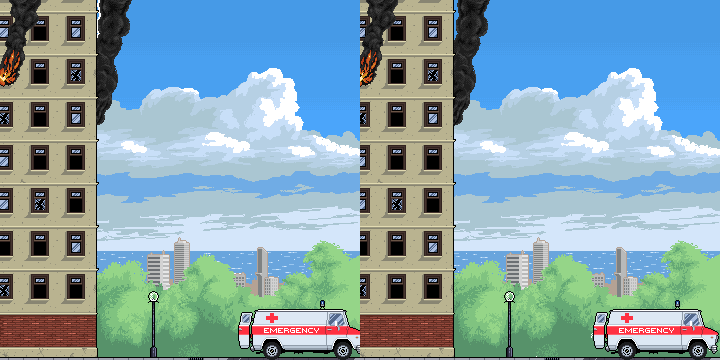 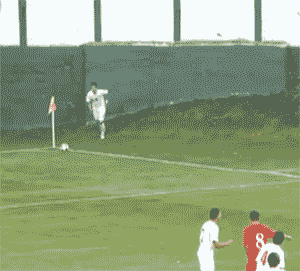 সময়ের পরিবর্তনের সাথে পারিপার্শ্বিকের সাপেক্ষে যখন কোনো বস্তুর অবস্থানের পরিবর্তন ঘটে  তখন ঐ বস্তুকে গতিশীল বস্তু বলে । আর অবস্থানের এ পরিবর্তনের ঘটনাকে গতি বলে ।
দ্বিতীয় ছবিতে একজন খেলোয়ার মাঠের এক কোণা থেকে কর্ণার কিক নিচ্ছে । মাঠের কোণার সাপেক্ষে সময়ের পরিবর্তনের সাথে সাথে বলের দূরত্ন ও দিক ক্রমাগত পরিবর্তন হচ্ছে ।
সময়ের পরিবর্তনের সাথে পারিপার্শ্বিকের সাপেক্ষে যখন কোনো বস্তুর অবস্থানের পরিবর্তন ঘটে না তখন ঐ বস্তুকে স্থিতিশীল বা স্থির বস্তু বলে । আর এই অবস্থান অপরিবর্তিত থাকাকে স্থিতি বলে ।
প্রথম ছবিতে একটি গেটের কাছে দুইটি গাড়ি দাড়িয়ে আছে । সময়ের পরিবর্তন হলেও গেট থেকে গাড়ি দুইটির অবস্থানের কোনো পরিবর্তন হচ্ছে না ।
নিচের ছবি গুলো লক্ষ কর
রৈখিক গতি
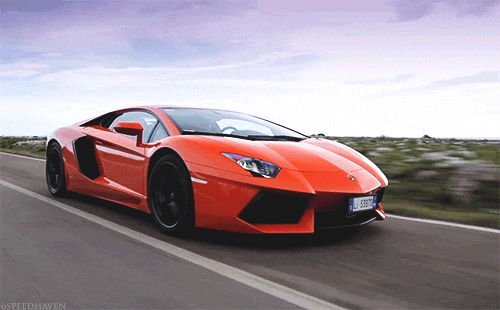 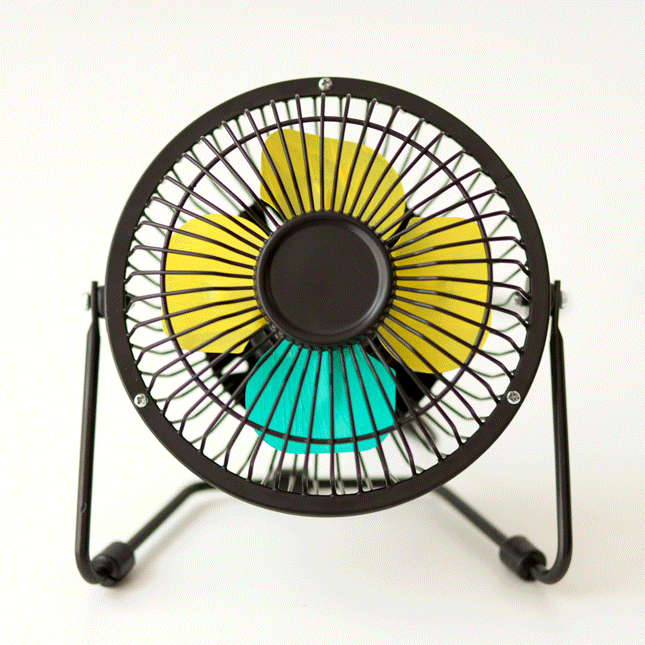 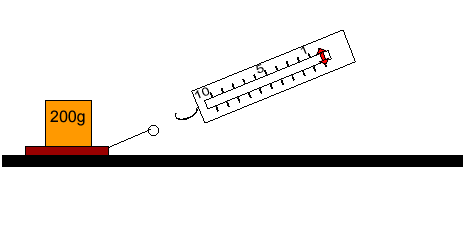 গতি
ঘূর্ণন গতি
চলন গতি
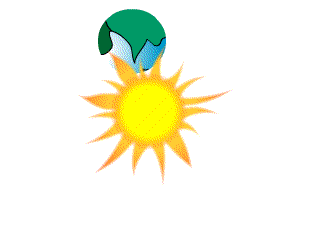 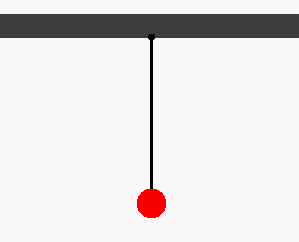 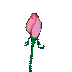 স্পন্দন গতি
পর্যায়বৃত্ত গতি
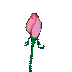 ছবি গুলো গতির প্রকারভেদ প্রকাশ করে ।
তোমরা কি বলতে পারবে ? ছবিগুলো দ্বারা কি প্রকাশ করে ?
নিচের ছবিটি লক্ষ কর
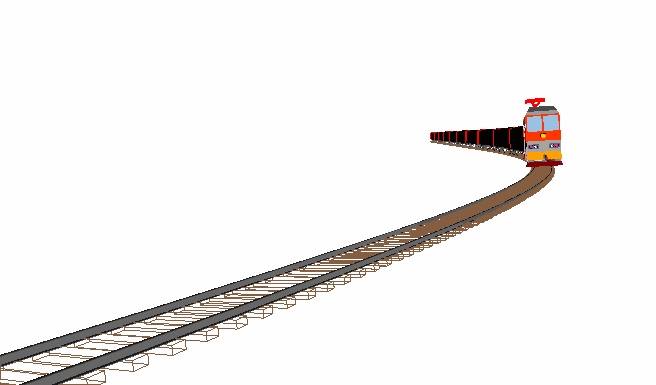 কোনো বস্তু যদি একটি সরল রেখা বরাবর গতিশীল হয় অর্থাৎ কোনো বস্তুর গতি যদি একটি সরল রেখার উপর সীমাবদ্ধ থাকে, তাহলে তার গতিকে রৈখিক গতি বলে ।
উপরের দৃশ্যটি কি গতি ?
উপরের দৃশ্যটি  রৈখিক গতি
নিচের ছবি গুলো লক্ষ কর
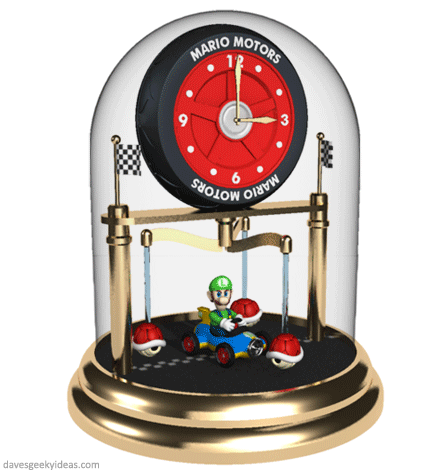 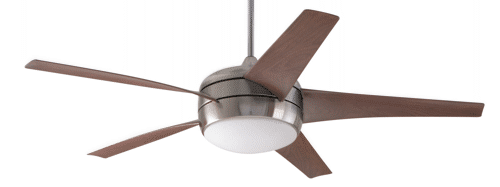 যখন কোনো বস্তু কোনো নিদিষ্ট বিন্দু বা অক্ষ থেকে বস্তুর কণাগুলোর দূরত্ব অপরিবর্তিত রেখে ঐ বিন্দু বা অক্ষকে কেন্দ্র করে ঘোরে তখন সে বস্তুর গতিকে ঘূর্ণন গতি বলে ।
উপরের দৃশ্যটি  ঘূর্ণন গতি
উপরের দৃশ্যটি কি গতি ?
একক কাজ
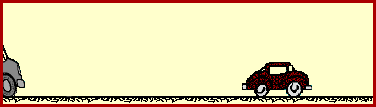 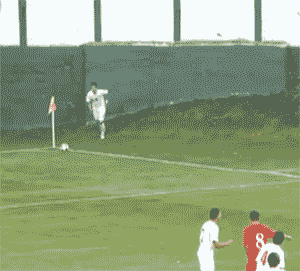 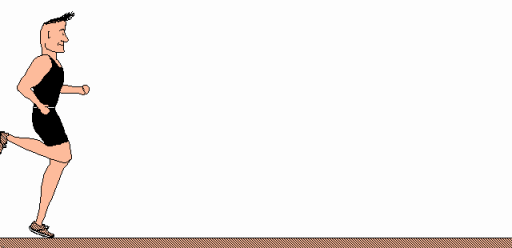 নিচের ছবি গুলো লক্ষ কর
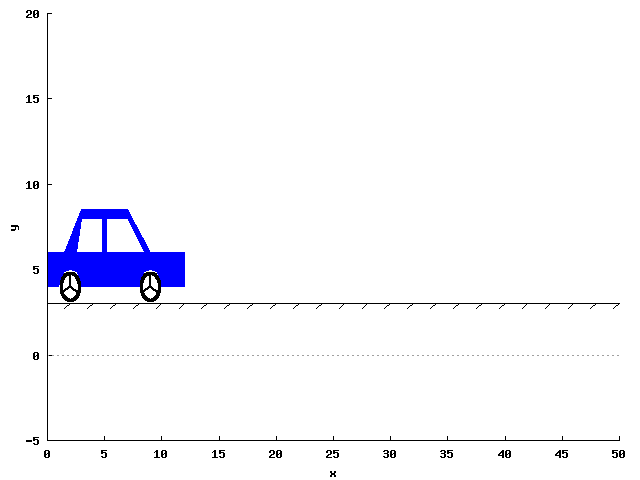 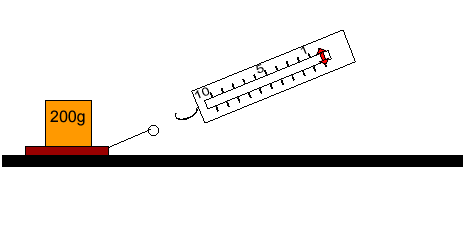 কোনো বস্তু যদি এমনভাবে চলতে থাকে যাতে করেবস্তুর সকল কণা একই সময়ে একই দিকে সমান দূরত্ব অতিক্রম করে তাহলে ঐ গতিকে চলন গতি বলে ।
উপরের দৃশ্যটি  চলন  গতি
উপরের দৃশ্যটি কি গতি ?
জোড়ায় কাজ
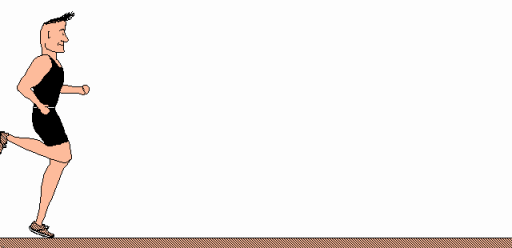 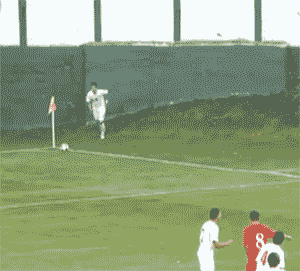 ২
১
১ম ও ২য় ছবির খেলোয়ারদের গতির মধ্যে চারটি পার্থক্য লিখ ?
সম্ভাব্য উত্তর গুলো মিলিয়ে দেখি
নিচের ছবিটি লক্ষ কর
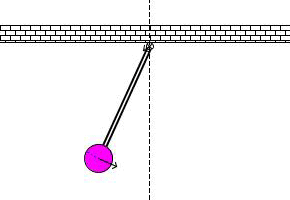 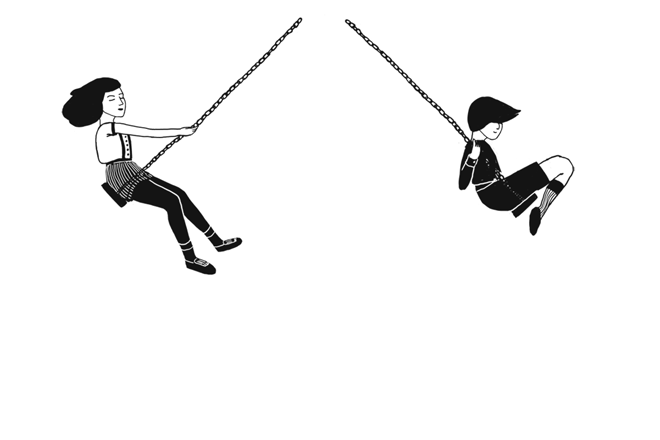 উপরের দৃশ্যটি স্পন্দন গতি
পর্যাবূত্ত গতি সম্পন্ন কোনো বস্তু যদি পর্যায়কালের অর্ধেক সময় কোনো নির্দিষ্ট দিকে এবং বাকি অর্ধেক সময় একই পথে তার বিপরীত দিকে চলে তবে এর গতিকে স্পন্দন গতি বলে ।
উপরের দৃশ্যটি কি গতি ?
দলীয় কাজ
নিচের চিত্রটি মনোযোগসহকারে লক্ষ কর এবং সমস্যার সমাধান কর ।
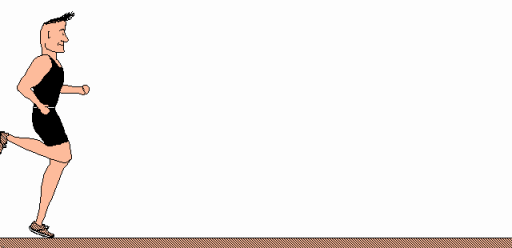 সমস্যাঃ- বালকটি 30 মিনিটে 9কিলোমিটার  দৌড়ালে তার গতিবেগ কত ?
মিলিয়ে দেখি সমস্যার সমাধান
দেওয়া আছে, মোট দুরত্ব ( s ) = 9 km = 9 ×100m= 9000m
                  মোট সময় (t ) = 30m = 30 × 60s = 1800s
                        বেগ ( v )   = ?
                               
                         বেগ ( v )  =
                                      
                                       =
                                      
                                                             = 5ms-1
মোট দুরত্ব
মোট সময়
5
9000m
1800s
নিচের ছবি গুলো লক্ষ কর
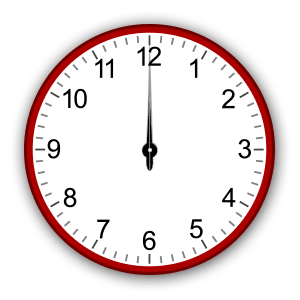 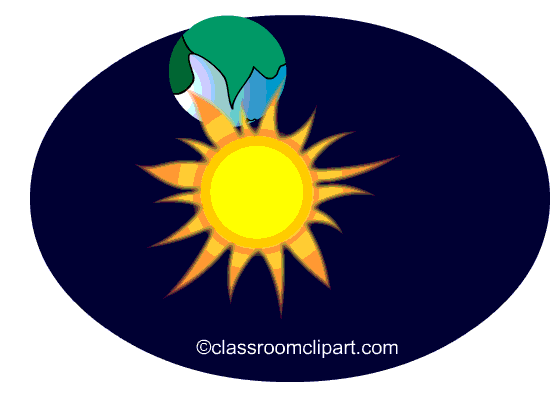 উপরের দৃশ্যটি  পর্যাবৃত্ত গতি
কোনো গতিশীল বস্তুকণার গতি যদি এমন হয় যে, এটি এর গতি পথে কোনো নির্দিষ্ট বিন্দুকে নির্দিষ্ট সময় পরপর একই দিক থেকে অতিক্রম করে, তাহলে সেই গতিকে পর্যাবৃত্ত গতি বলে ।
উপরের দৃশ্যটি কি গতি ?
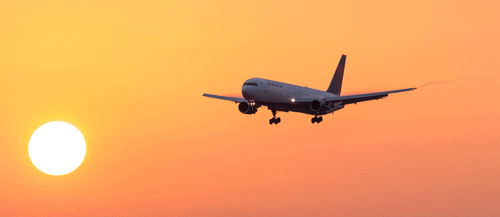 মূল্যায়ণ
দৃশ্যকল্পটি ভালভাবে লক্ষ কর এবং নিচের প্রশ্নের উত্তর দাও
বিমানটির গতি কি গতি ? ব্যাখ্যা কর ।
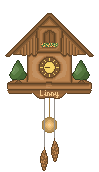 বাড়ির কাজ
ছবিতে লক্ষ কর দুই ধরনের গতি আছে,
 এদের বৈশিষ্ট্যগুলো লিখে নিয়ে আসবে ।
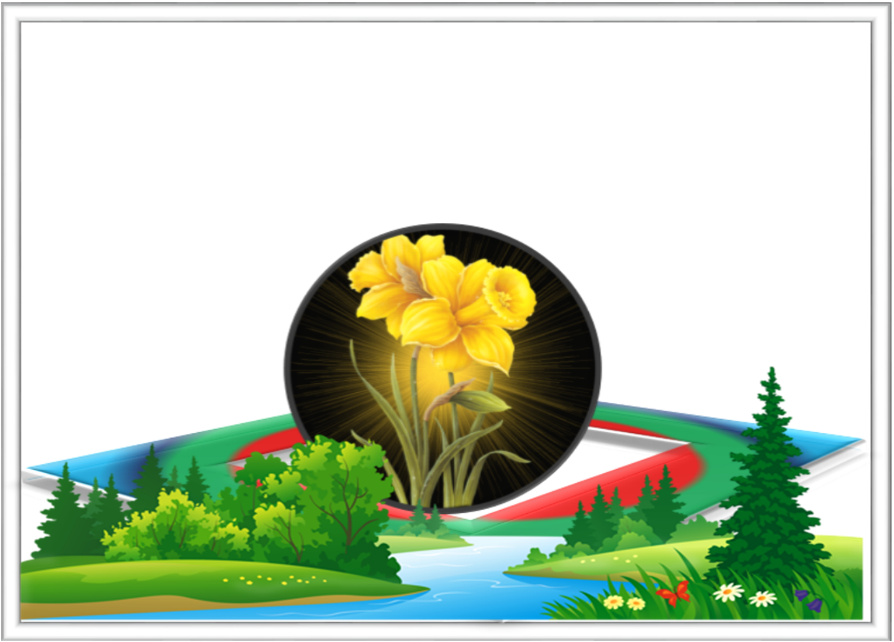 ধন্যবাদ সবাইকে